CMB, PHY3063
The History of the Universe
Early universe is very dense, particles trapped

Universe expands, density decreases, particles escape into space

Decoupling: particle ceases to interact with other particles
   * density of particles too low for interaction to occur
   * E of particle too low for interactions
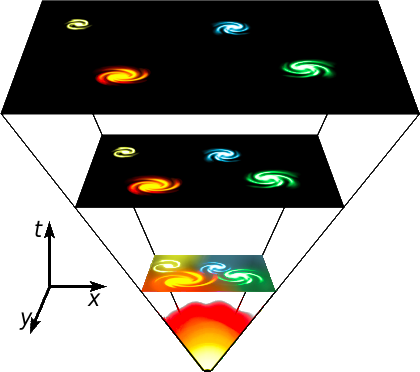 http://en.wikipedia.org/wiki/File:Universe_expansion2.png
H. Ray, University of Florida
2
CMB: Decoupling of the Photons
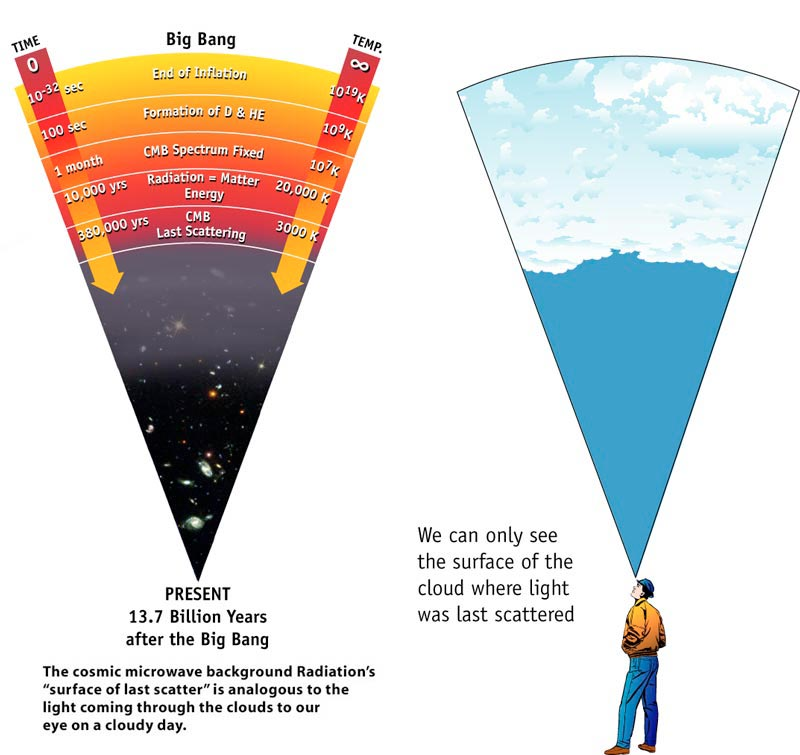 Photons decoupling form the Cosmic Microwave Background radiation

When first decopuled, were energetic and IR

Continued expansion of universe = redshift to microwave wavelengths
http://wmap.gsfc.nasa.gov/media/990053/990053sb.jpg
H. Ray, University of Florida
3
Cosmic Microwave Background
Background “glow” seen in the sky with radio/microwave telescopes

Thermal black body spectrum at T = 2.725 K

Radiation left over from early stages of development of universe

Uniform in all directions, but spatial power spectrum contains small irregularities

Match what we would expect if small thermal variations caused by quantum fluctuations of matter in a tiny space had expanded to the size of the universe we have today

Many theoretical models can produce the CMB, only Big Bang can also produce these variations on the small scale
H. Ray, University of Florida
4
The Power Spectrum
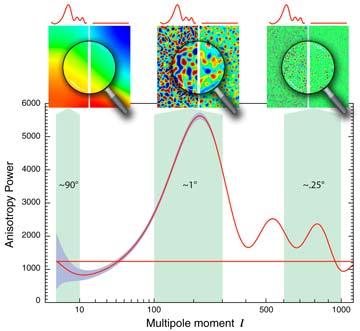 A power spectrum is a plot of the amount of fluctuation (variations) of temperature (E) vs the angular (or linear) size

Fluctuation = difference in 2 measurements of a given quantity at corresponding points (ie measure fluctuation with 1 degree resolution, measure with 0.1 degree resolution, compare)
http://map.gsfc.nasa.gov/media/070950/070950b.jpg
Plot shows the sky's temperature when measured at different angular scales across the sky. The wiggly line is the actual measurement. The straight line is the same measurement of sky energy if there were a true uniform distribution of temperature. The sky images above three separate portions of the graph show their appearance under these two scenerios.   A multiple moment is a Fourier series counterpart of angular size.  Higher order multipole terms == smaller angular resolution.
H. Ray, University of Florida
5
Cosmic Microwave Background
1992: COBE satellite detected the anisotropies in CMB (2.7251 vs 2.7249 K!)

T fluctuations related to fluctuations in matter in early universe, carry information about initial conditions for formation of cosmic structures

COBE has angular resolution of 7 degrees across sky, only sensitive to broad fluctuations
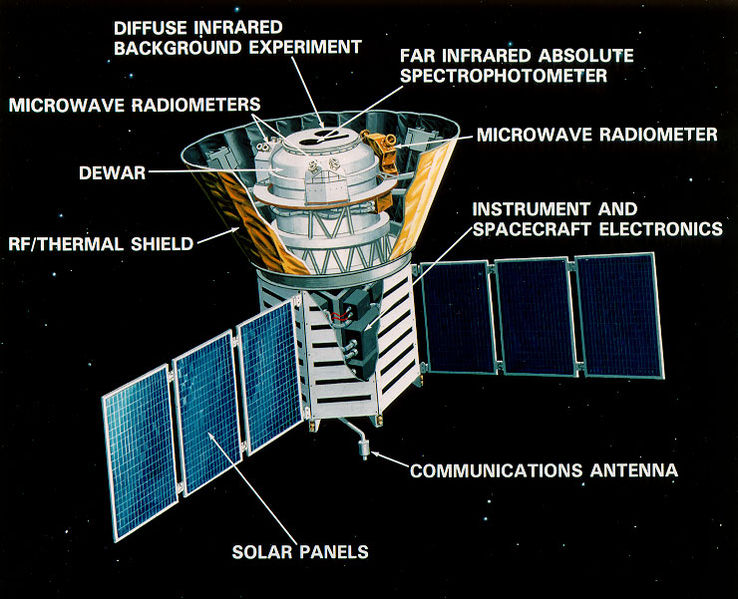 http://en.wikipedia.org/wiki/File:COBEDiagram.jpg
H. Ray, University of Florida
6
Wilkinson Microwave Anisotropy Probe
WMAP 7 year results released in 2010

Mapped temperature fluctuations of the CMB radiation with unprecedented resolution (up to l ~ 500), also measured polarization of CMB
Frequency 	     22 GHz    30 GHz   40 GHz 	60 GHz 	90 GHz
FWHM, degrees     0.93 	      0.68 	    0.53 	  0.35 	 <0.23
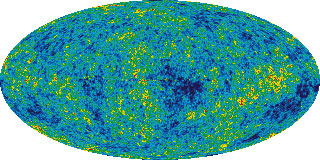 H. Ray, University of Florida
7
Planck
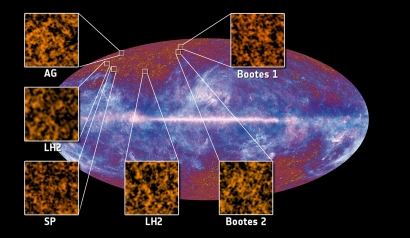 Planck mission measures CMB anisotropy and provides cosmic variance limited temperature measurements up to l ~ 2000
Improvements over WMAP:
	higher resolution, x3 smaller scales
	higher sensitivity, x10
	observes in 9 frequency bands (vs 5)

2 instruments: Low Frequency and High Frequency
H. Ray, University of Florida
8
[Speaker Notes: L is the index used in spherical harmonic moments
Planck started it’s 4th survey in Feb 2011
Location on the sky of the first six fields used to detect the Cosmic Infrared Background antisotropies]
Planck
H. Ray, University of Florida
9
[Speaker Notes: ANIMATION!]